Escuela Normal de Educación preescolar
Licenciatura en Educación Preescolar
Ciclo escolar 2019 – 2020








Curso: Optativo
Profesora: Eduarda Maldonado Martínez
Alumna: Daniela Guadalupe Quilantán Rangel 
Unidad de aprendizaje II.
LA EDUCACIÓN PREESCOLAR EN LA ENTIDAD: RETOS Y OPORTUNIDADES 
  
Competencias del curso:
	
Analiza la problemática educativa con base en su conocimiento del contexto estatal y de los 
indicadores educativos para tomar decisiones que orienten su desempeño docente. 
	
Asume críticamente las responsabilidades establecidas en el marco normativo para orientar su 
ejercicio profesional. 
	Diseña proyectos de trabajo para vincular las necesidades del entorno y la institución con base en un 
diagnóstico. 
Del perfil de egreso
	
Utiliza recursos de la investigación educativa para enriquecer la práctica docente, expresando su interés por la ciencia y 
la propia investigación. 
	
Interviene de manera colaborativa con la comunidad escolar, padres de familia, autoridades y docentes, en la toma de 
decisiones y en el desarrollo de alternativas de solución a problemáticas socioeducativas. 
	
Actúa de manera ética ante la diversidad de situaciones que se presentan en la práctica profesional. 


Saltillo, Coahuila. 13 de Diciembre de 2019
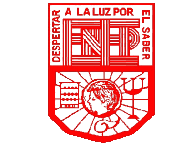 Jardín de Niños “Victoria Garza Villarreal”
DIRECCION.
Su función se origina en las demandas de los distintos componentes de la escuela como institución: de los objetivos, de los recursos humanos, materiales, financieros., de la organización, de la tecnología, la cultura escolar y el entorno en donde se ubica la escuela
PERSONAL DOCENTE. Programa, realiza y evalúa programas de atención aplicado métodos de enseñanza y aprendizaje que favorecen el desarrollo de la autonomía personal.
PERSONAL DOCENTE
Educación física. 
Intervenir pedagógicamente para desarrollar la motricidad y corporeidad de los alumnos.
Educación artística. Favorecer el autodescubrimiento del niño y estimular la profundidad de su expresión.
1° a
2° a
3° a
Mixto
TRABAJADOR MANUAL
Ejerce las funciones de  mantenimiento, vigilancia y limpieza en el jardín de niños. Para ofrecer un espacio seguro, organizado e higiénico a los miembros del plantel (Alumnos, directivos, maestros y padres de familia)